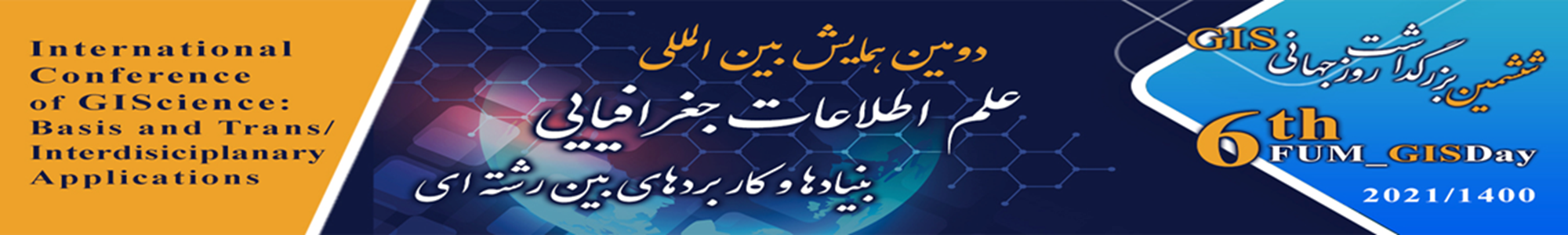 Title
Authors

Dec,2021
Introduction
Main text
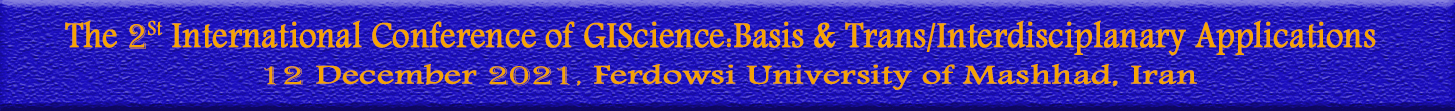 Methodology
Main text
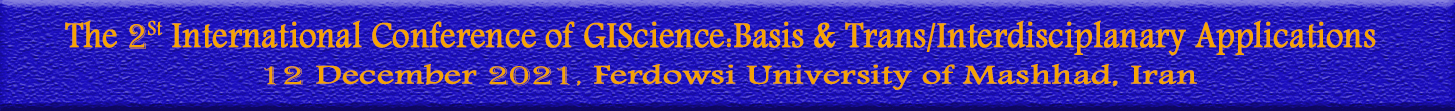 Discussions
Main text
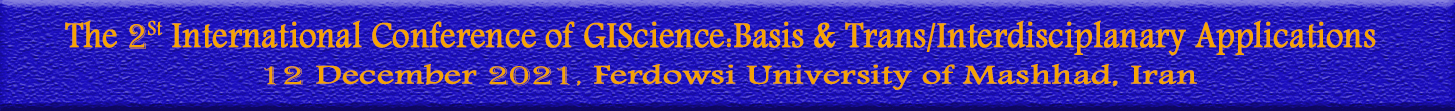 Conclusion
Main text
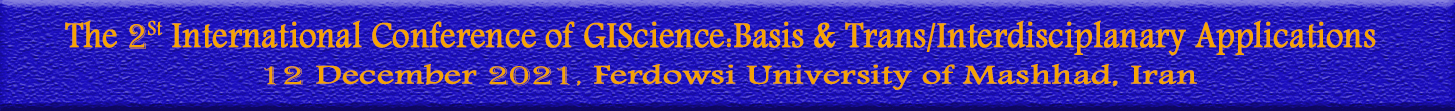